May 2018
Omni-directional multi-antenna TX through OFDM symbol diversity
Date: 2018-05-06
Authors:
Slide 1
Miguel Lopez, Ericsson
May 2018
Abstract
There are TX diversity techniques other than cyclic shift diversity (CSD) [1,2]. In this presentation we compare CSD with another technique that we call OFDM symbol diversity (OSD).
Slide 2
Miguel Lopez, Ericsson
May 2018
TX Diversity for OOK
Since the receiver is only concerned with the envelope/power of the signal (non-coherent detection), there is no need to use CSD.
Slide 3
Miguel Lopez, Ericsson
May 2018
OFDM Symbol Diversity
An example of a TX diversity technique is OFDM symbol diversity (OSD)
Different OFDM symbols are transmitted through the TX antennas [1]
The OFDM symbols are chosen to avoid unintentional spatial nulling
Slide 4
Miguel Lopez, Ericsson
May 2018
Simulation results
Low data rate
Genie-aided synchronization
Two TX antennas
CSD of 1 us
Slide 5
Miguel Lopez, Ericsson
May 2018
OFDM symbol diversity, example 1
Slide 6
Miguel Lopez, Ericsson
May 2018
Performance results TGn
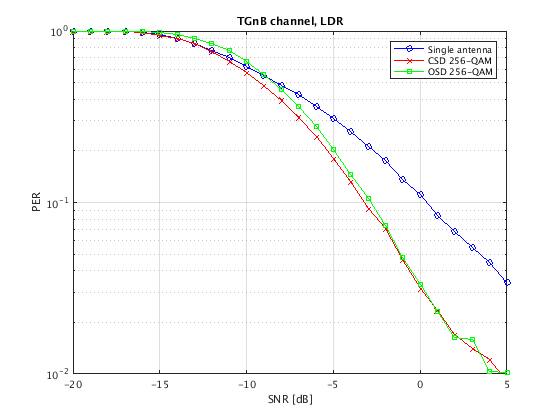 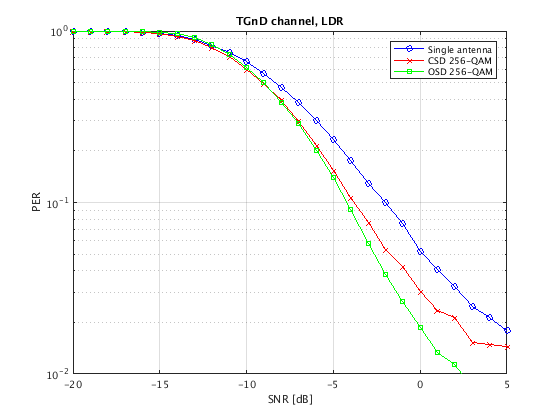 Slide 7
Miguel Lopez, Ericsson
May 2018
OFDM symbol diversity, example 2
Slide 8
Miguel Lopez, Ericsson
May 2018
Performance results TGn
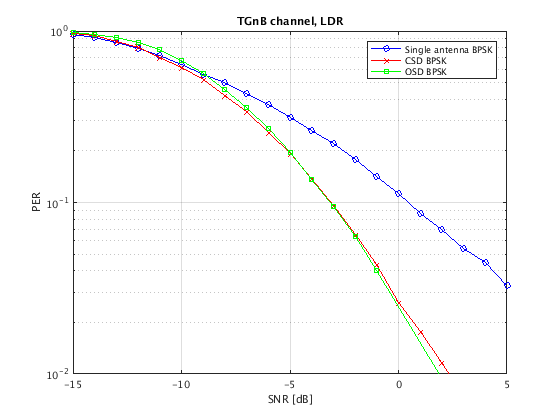 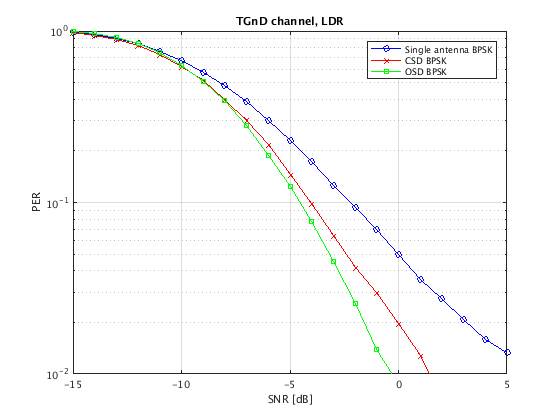 Slide 9
Miguel Lopez, Ericsson
May 2018
Conclusion and discussion
CSD is one among several TX diversity techniques

The magnitude of the cyclic shifts in CSD can be tuned in several ways, and the performance depends on the choice of the MC-OOK ‘ON’ symbol [2],[4]

There are other TX diversity techniques that exhibit performance comparable to CSD

There is no need to specify which TX diversity technique to use for the OOK part of the wake-up signal
Slide 10
Miguel Lopez, Ericsson
May 2018
References
[1]: 11-18-0144-02-00ba, “Omni-directional Multiple Antenna Transmission for WUS”, D. Sundman, L. Wilhelmsson, M. Lopez.
[2]: 11-18-0413-02-00ba, “Discussion on WUR Multi-Antenna Transmission”, R. Cao, S. Srinivasa, H. Zhang.
[3]: 11-18-0144-02-00ba, “MC-OOK Symbol Design”, M. Lopez, D. Sundman, L. Wilhelmsson.
[4]: 11-18-0773-00-00ba, “Multiantenna TX Diversity”, S. Shellhammer, B. Tian.
Slide 11
Miguel Lopez, Ericsson